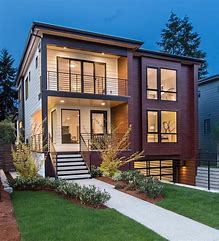 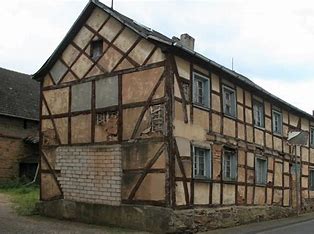 Old fashioned home vs modern home
By Autumn Byrne
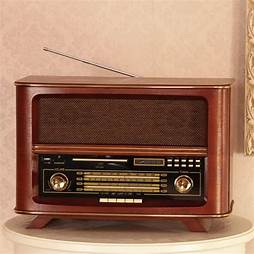 Entertainment  Before the television was invented people would use radios for entertainment!Nowadays people use tv’s and there are much more channels than there were !
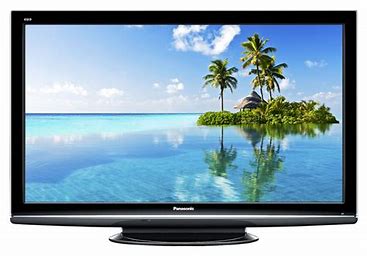 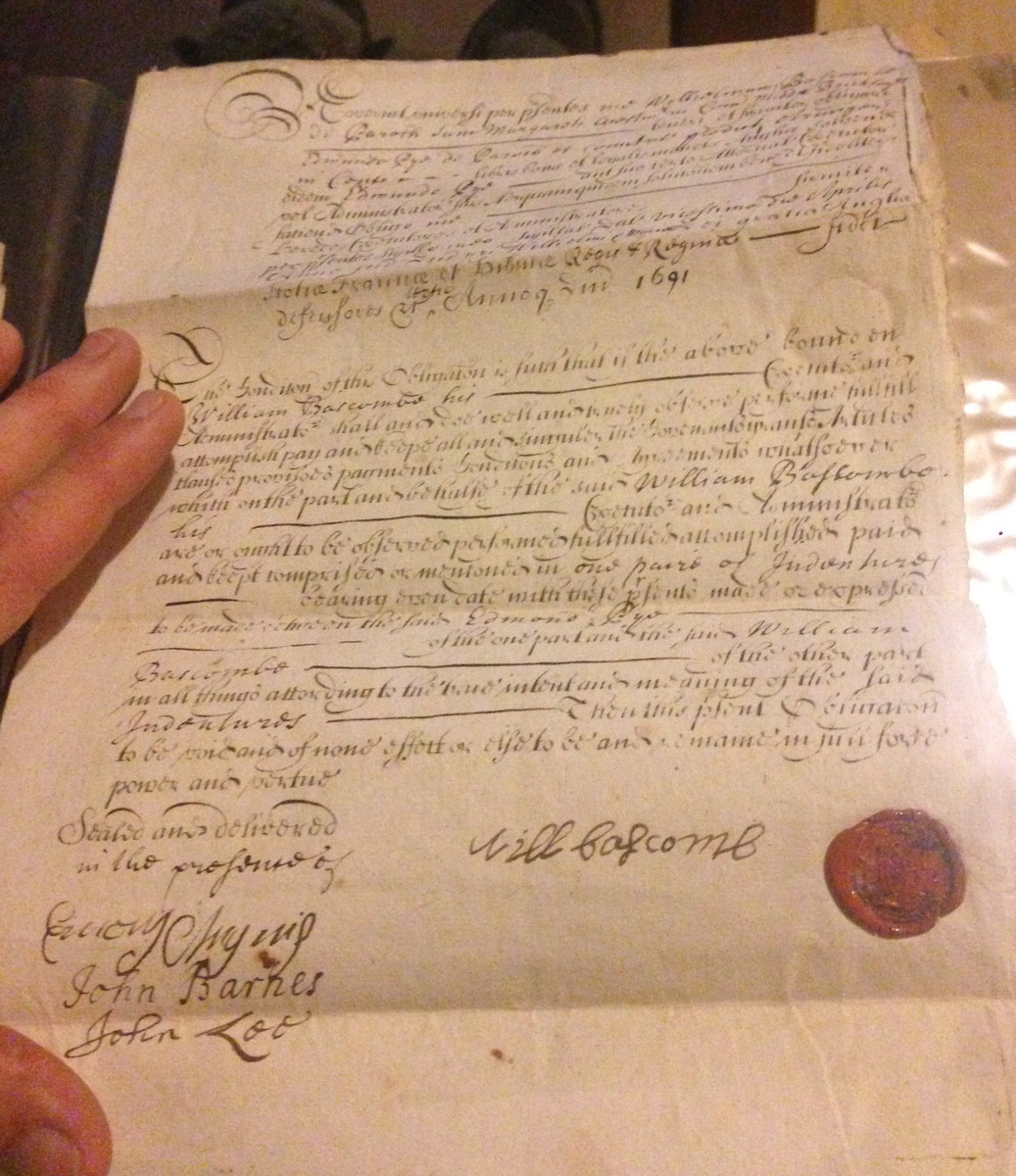 CommunicationBefore mobile phones, people would write and deliverletters because phones and telephones weren’t invented!
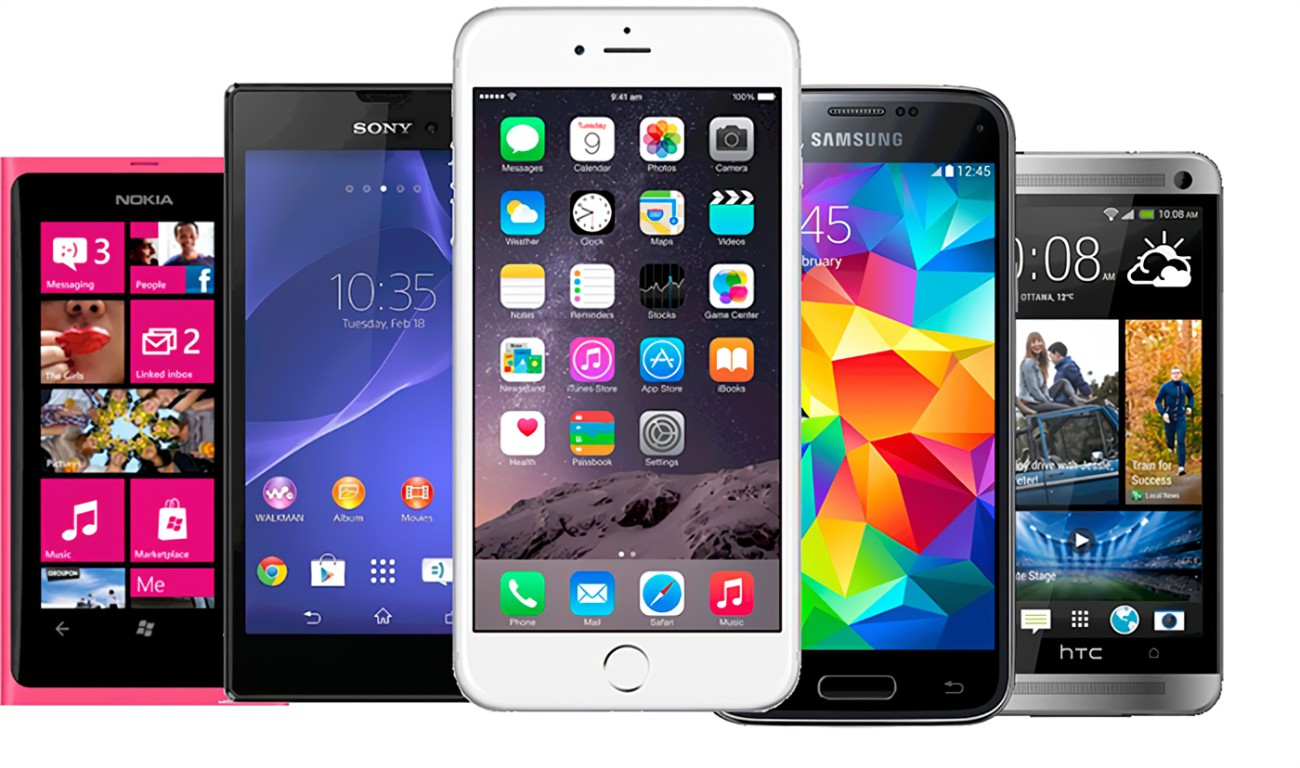 Transport Years ago, people would use horse and  carts because modern cars weren’t invented!I know which one I prefer
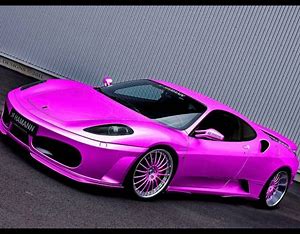 Bath timeCenturies ago  people would use tins as baths how strange! But now we use 		bathtubs with rubber ducks' soap and foam shaper you might not use all of them
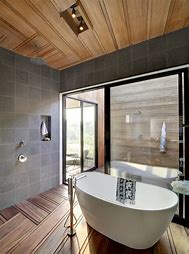 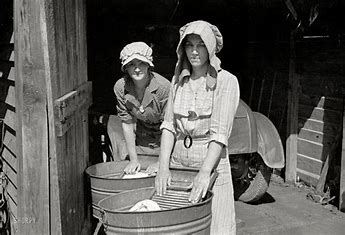 Cleaning A long, long, long, time ago people used wooden boards and tin buckets to wash their clothes in.
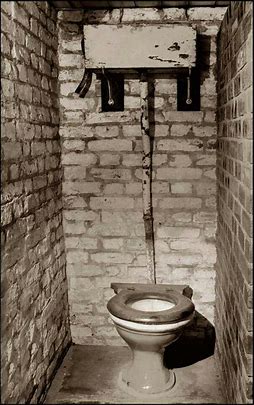 Toiletoutside in the gardens there would be toilets! Look at this one it looks like it's been used how strange.